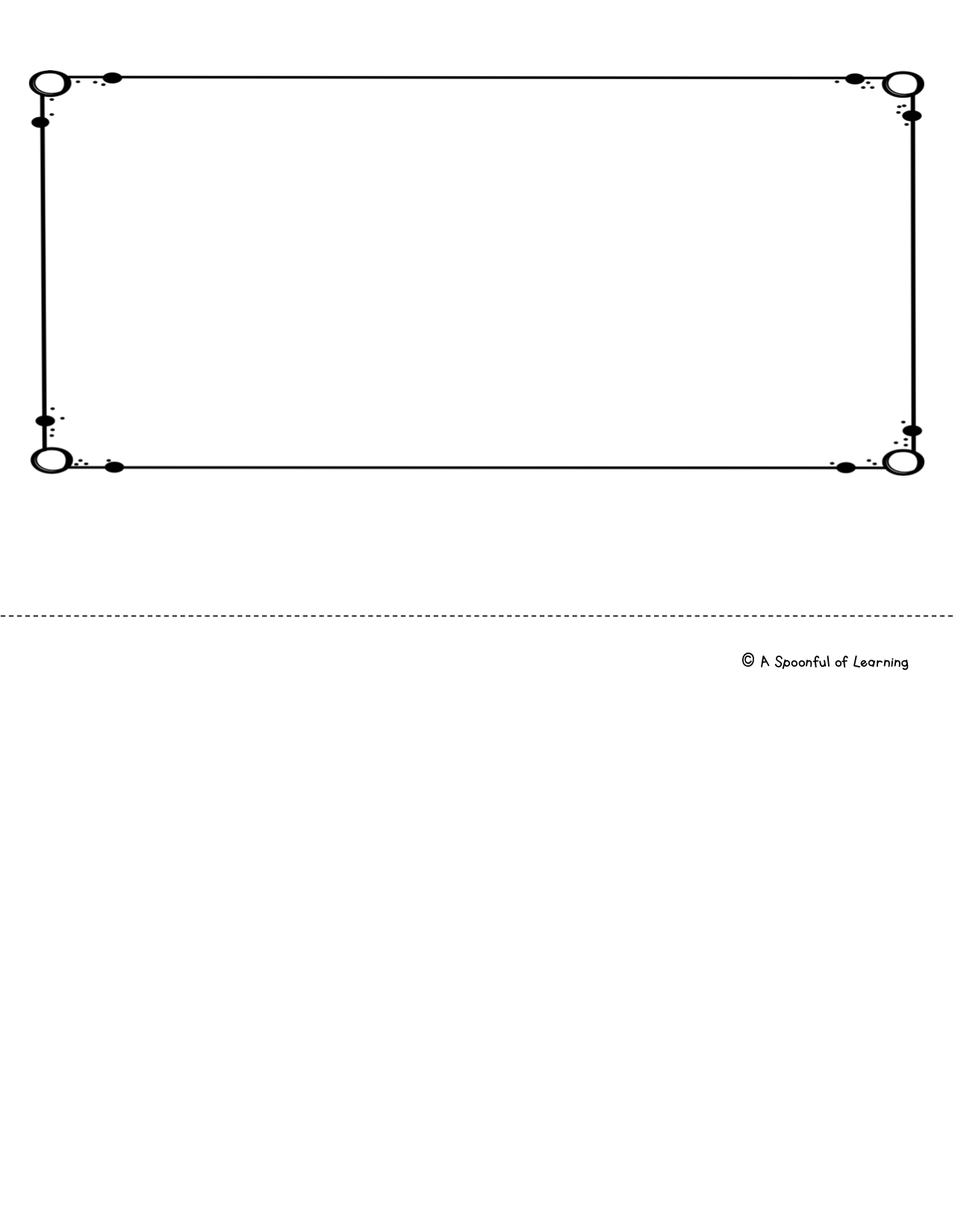 Back to School
Fourth Grade 2020-2021
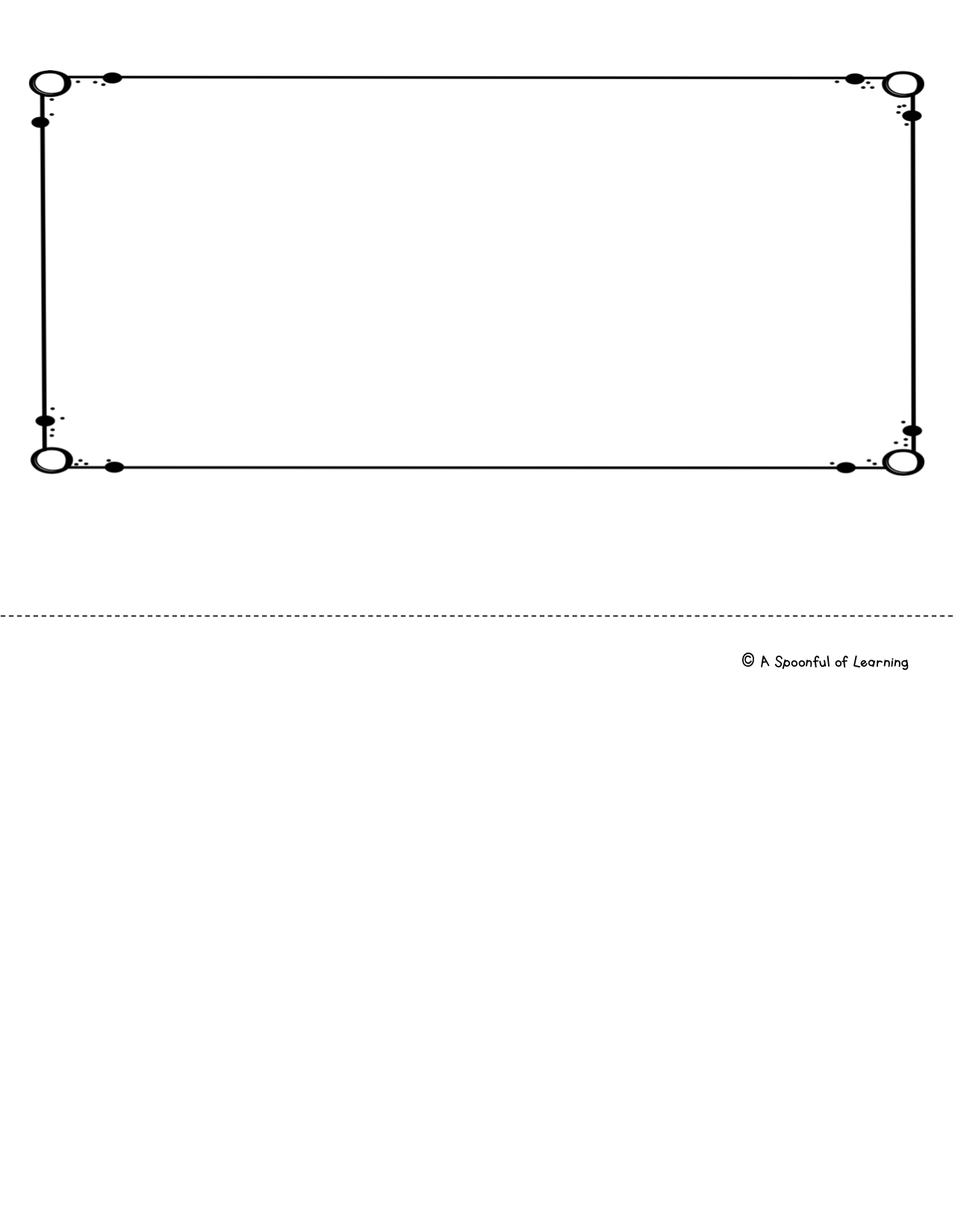 Welcome 4th Graders!

Whether you are learning ina physical classroom or online,we're excited you'll be joining usthis school year!
My Website
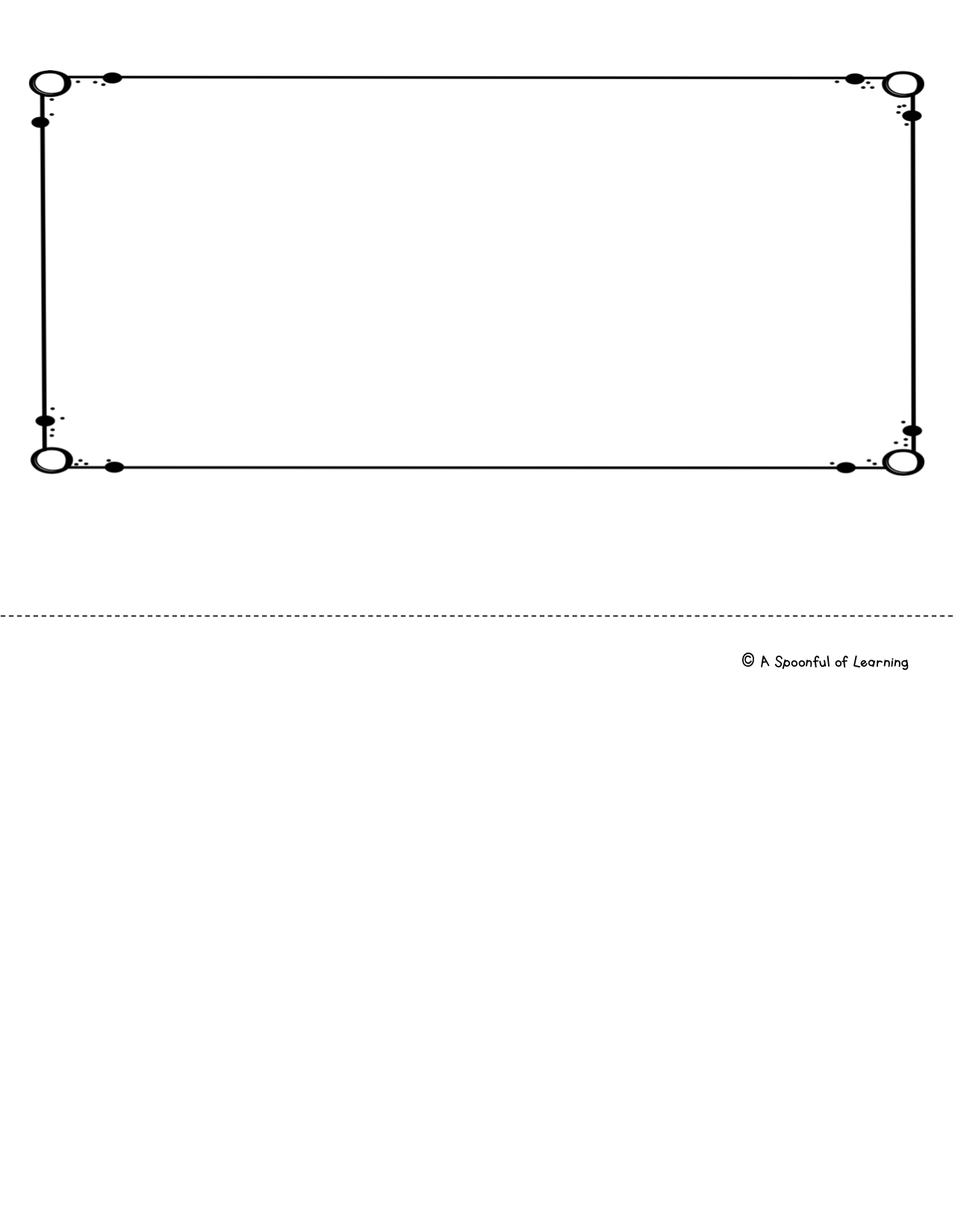 Your Teacher

Ms. Light
My Website
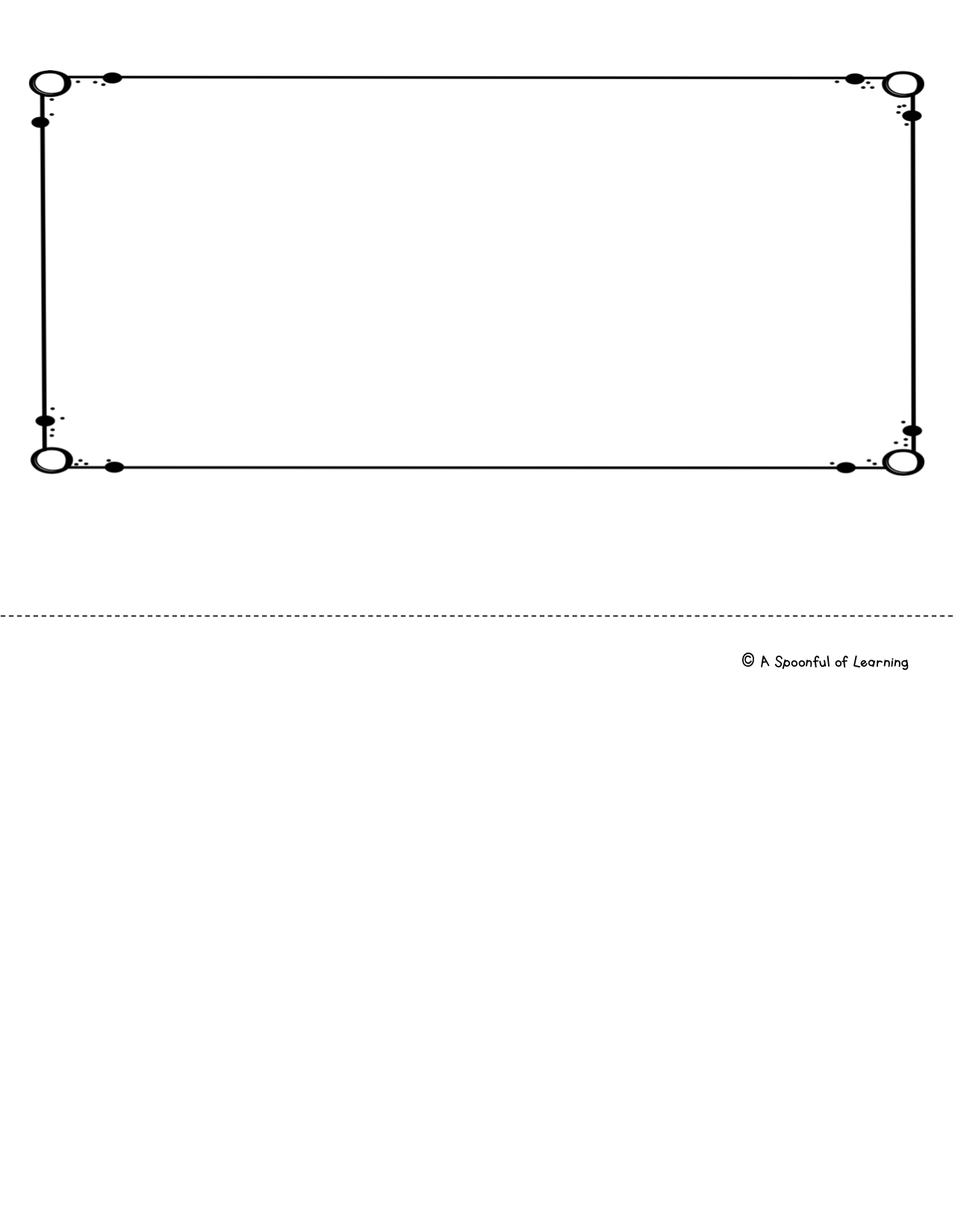 Teacher Websites

https://www.leonschools.net/domain/460

Ms. Light – All subjects     Mrs. Feijoo – Math/Science
Mrs. Friedman – Math/Science     Mrs. Franklin – Gifted Science
Mrs. Meadows – Digital Academy     Mrs. Schultz – ELA
Mrs. Seymour - ELA
My Website
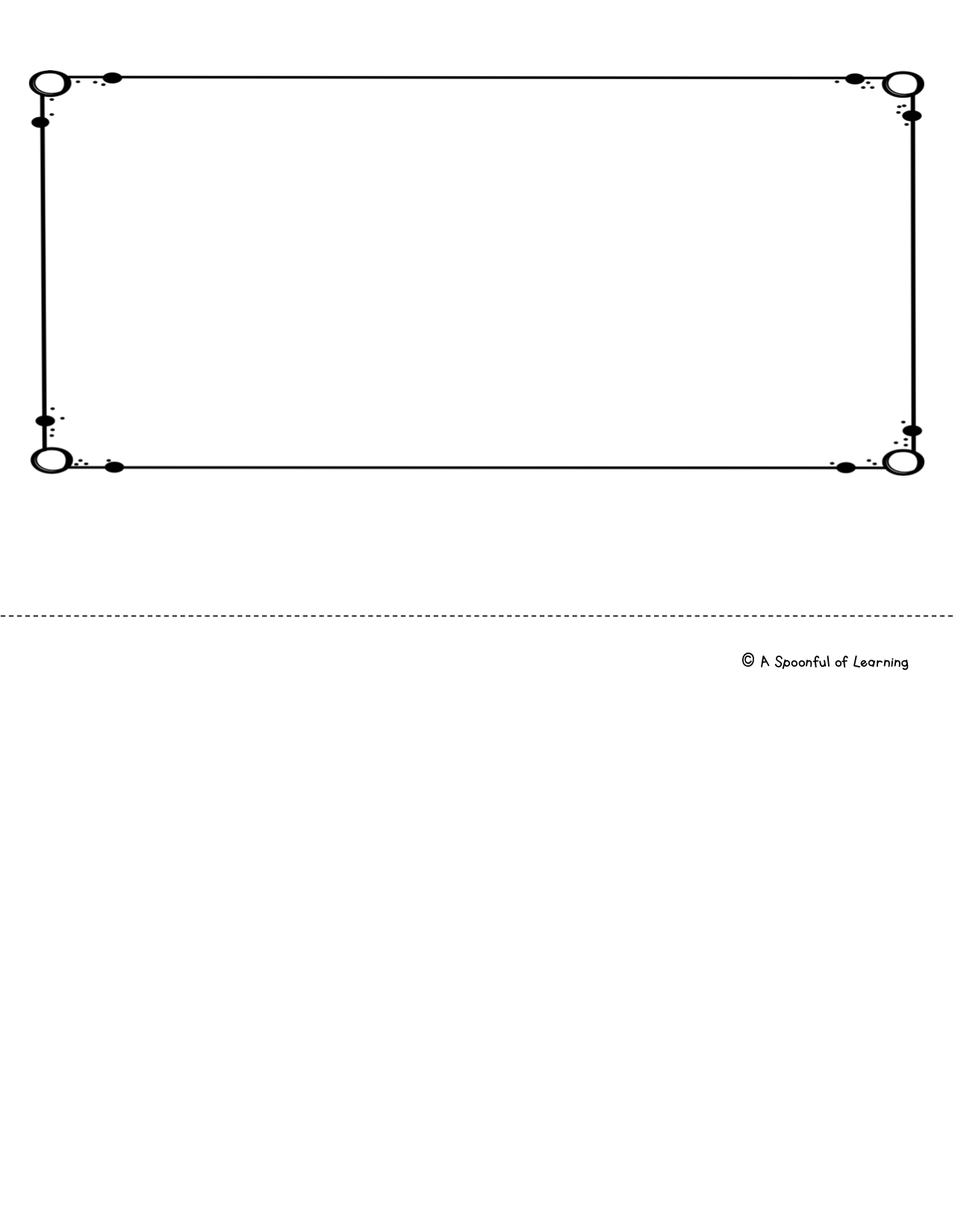 Communication

Group e-mails, Remind, HRES listserv
Teacher Website: https://sites.google.com/view/mindfulmanateeschoolfamily/home
E-mail with questions or concerns
     lighth@leonschools.net
Hawks Rise homepage:https://www.leonschools.net/hawksrise
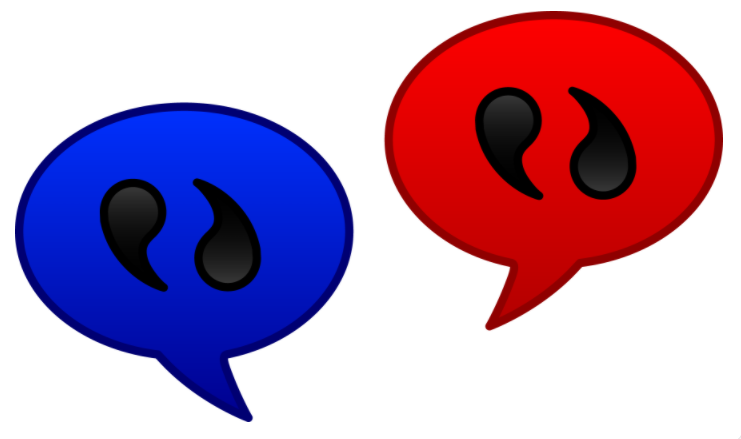 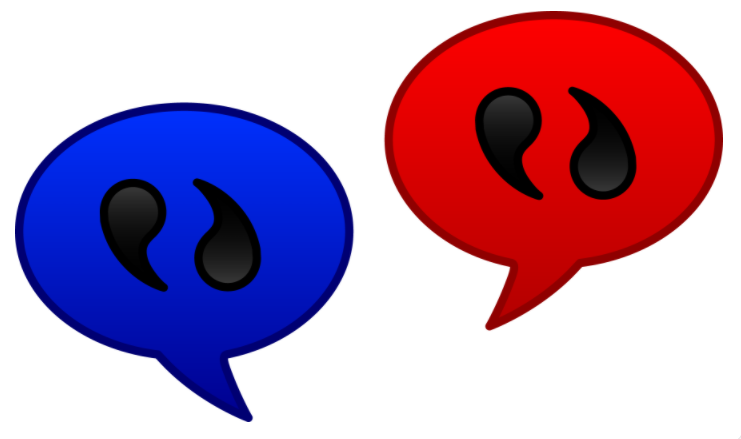 My Website
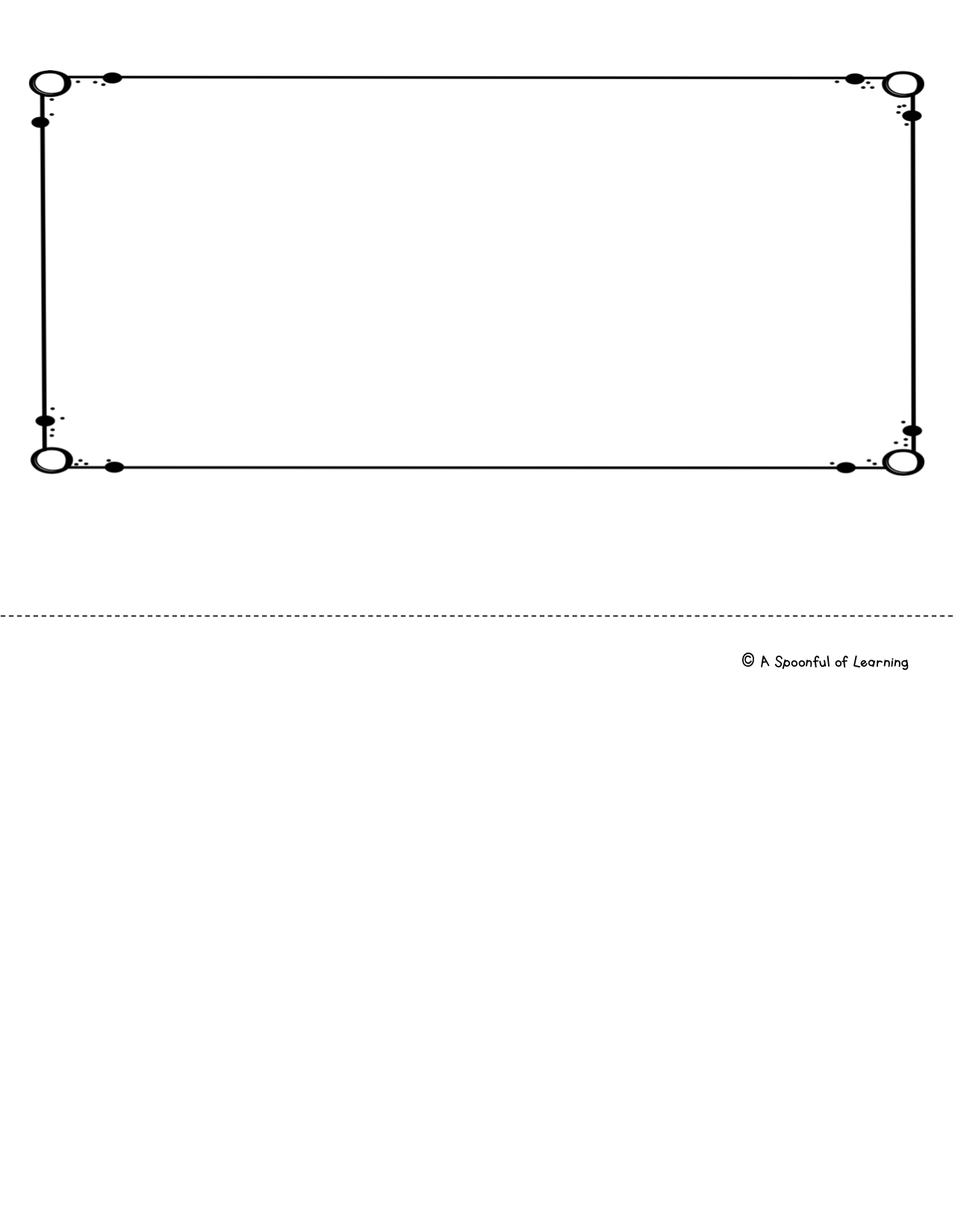 Reading
All students will be given time to read AR books during the school day

All are expected to read for an additional 20 at home each day

Accelerated Reader (AR) Quizzes may be taken from 7:45-3:30 M-F

Parents can sign up to receive AR quiz scores

All students are expected to reach AR Goals(88% comprehension & 100% of assigned target points)
My Website
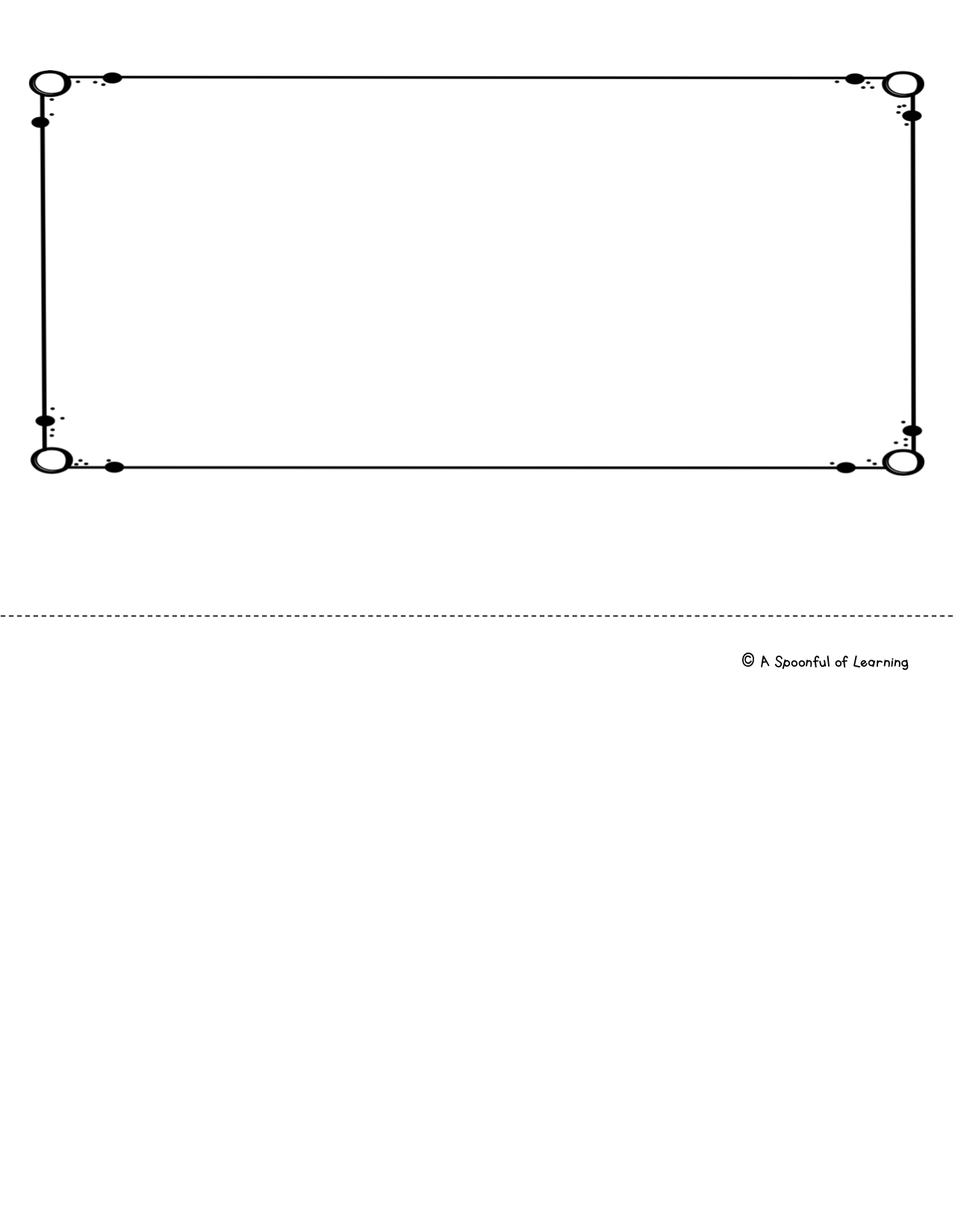 Lang. Arts Grading

50% Assessments
30% Quizzes: Spell/Gram & Vocab/Comp 
20% Weekly Classwork
My Website
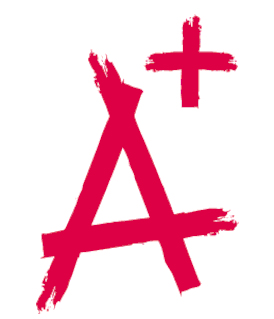 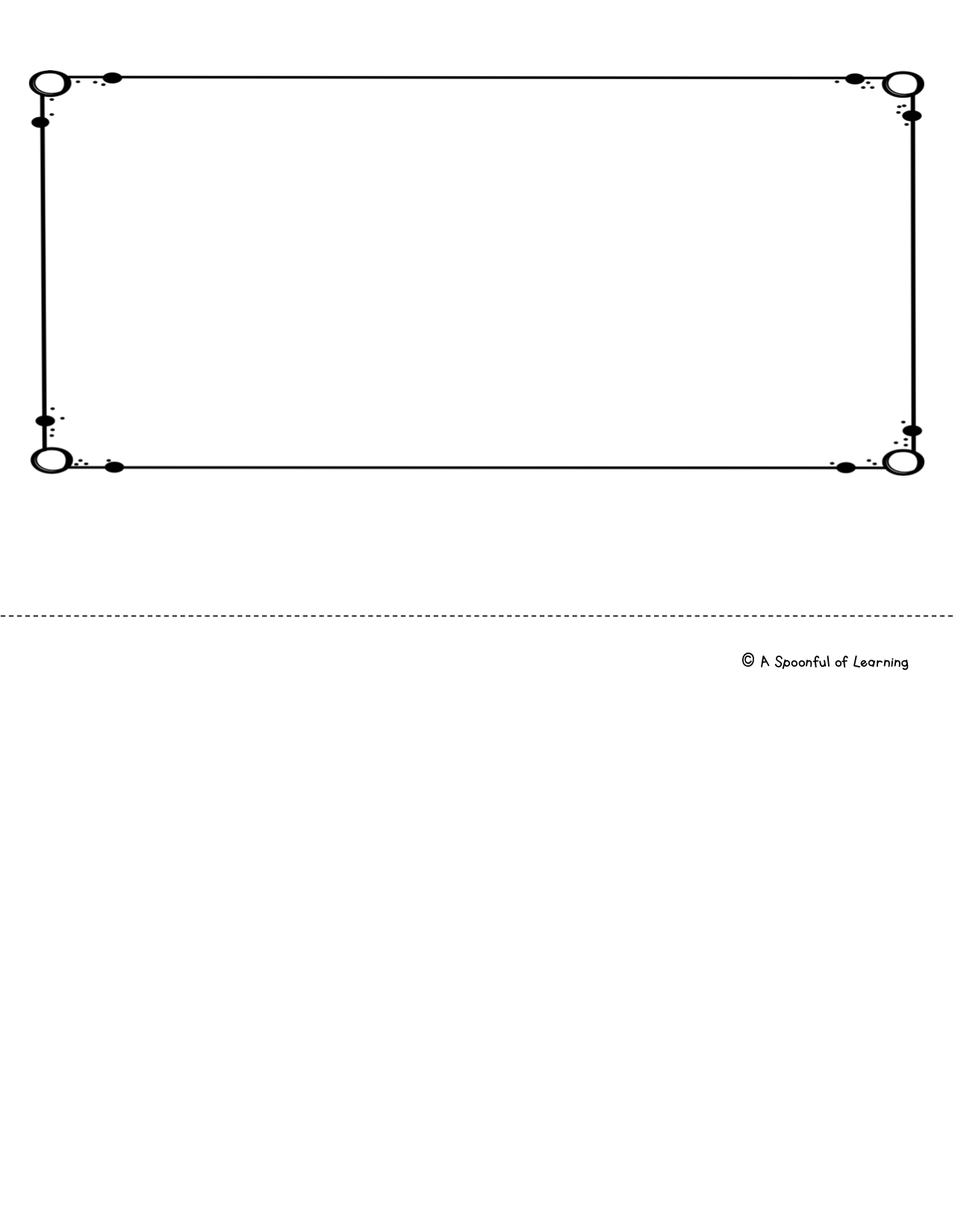 Social Studies Grading

80% Tests
20% Projects & Classwork
Retakes allowed for test scores 60% & lower(within 2 weeks). Highest retake score is 70%.
My Website
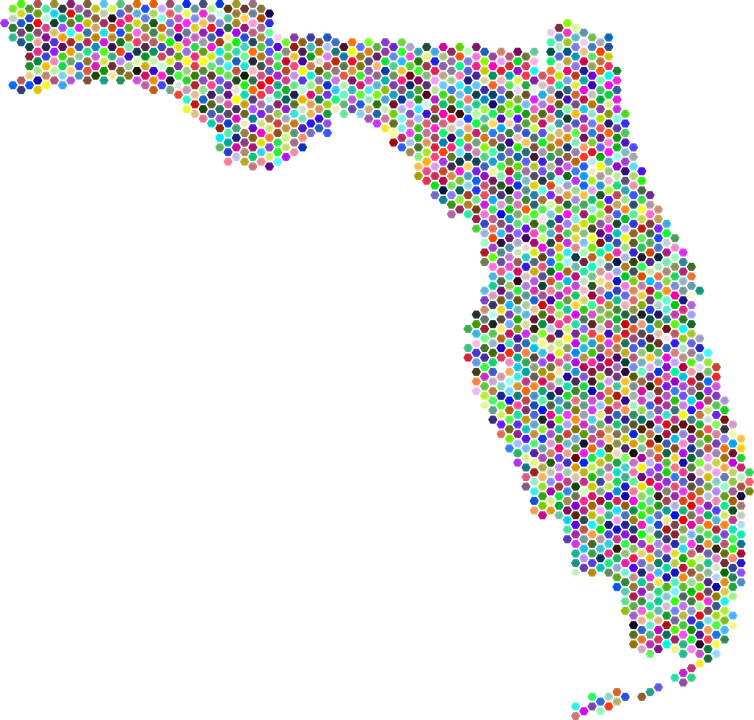 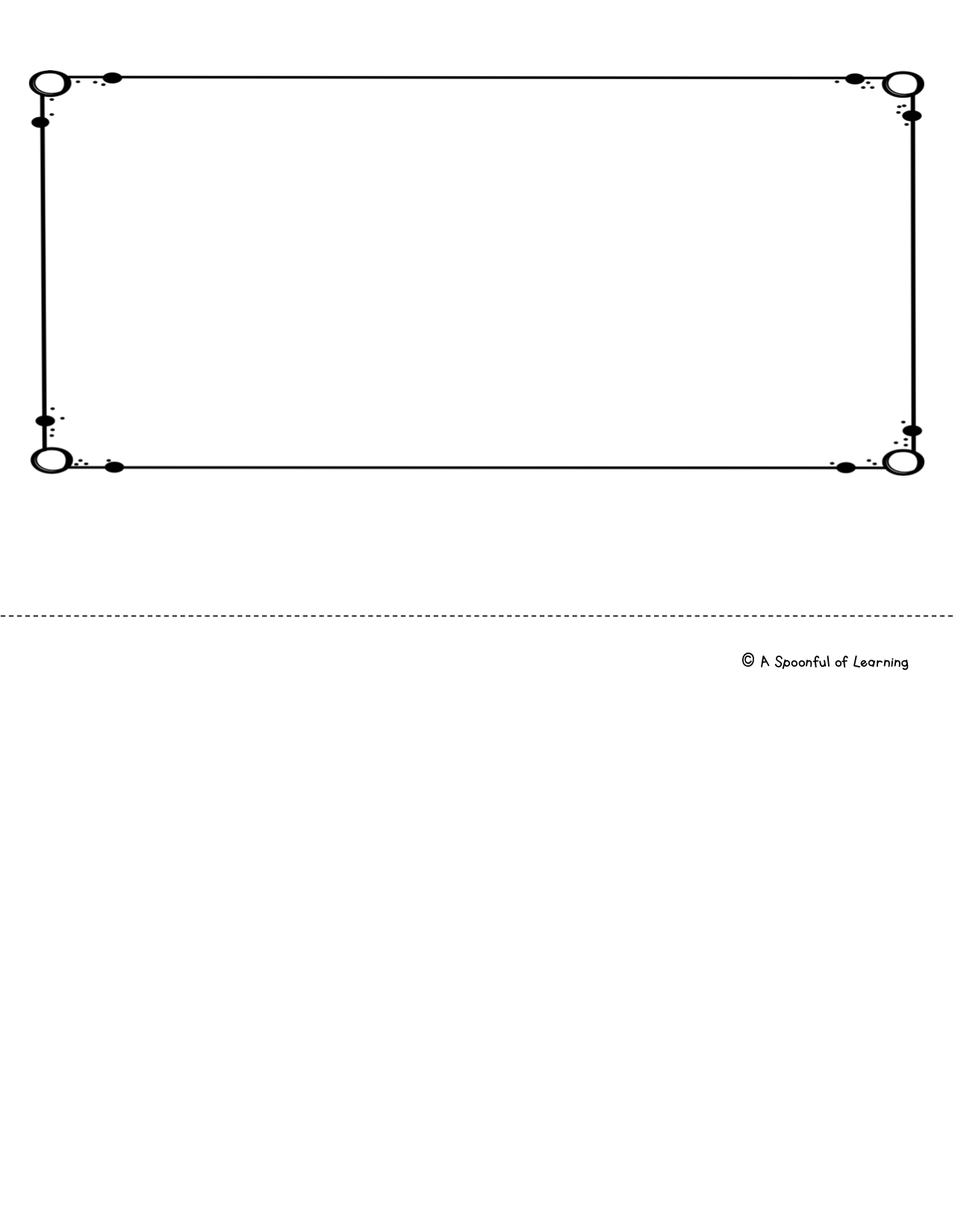 Math Grading

50% Chapter Tests
30% Quizzes: Checkpoints & Reviews
20% Classwork: Drills & Lesson Checks

Quizzes and Classwork are OPEN BOOK
Retakes allowed for test scores 60% & lower(within 2 weeks). Highest retake score is 70%.
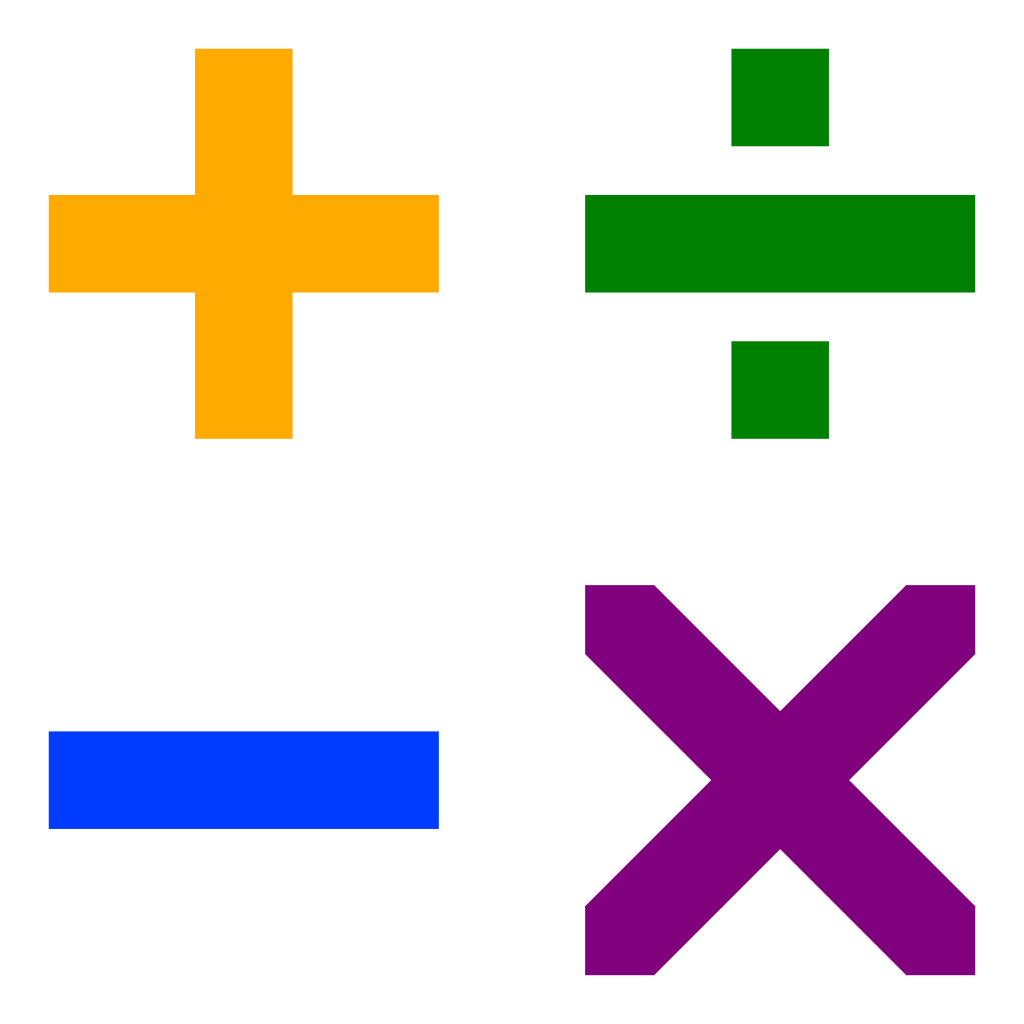 My Website
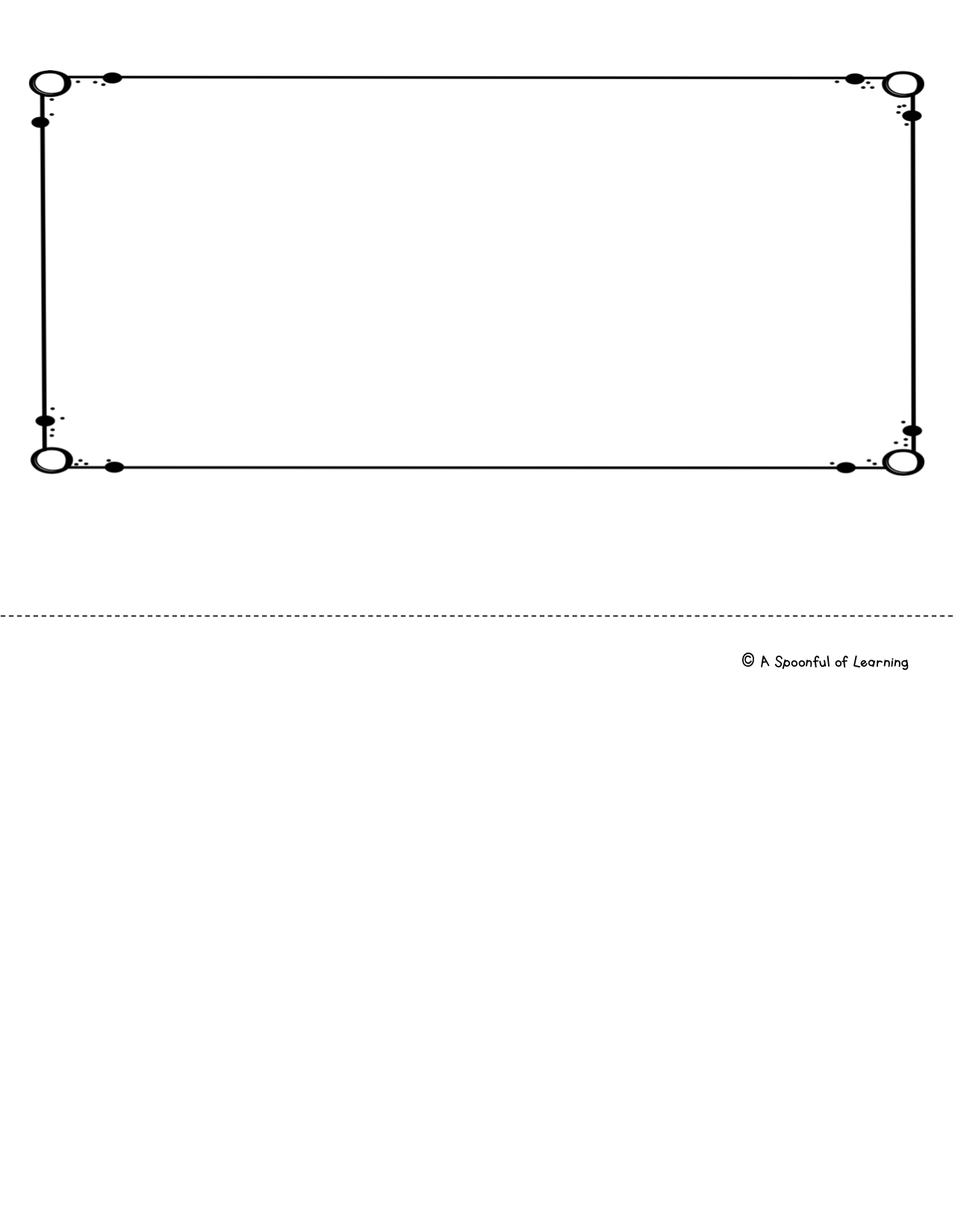 Science Grading

50% Unit Tests
30% Quizzes: Vocabulary & Reviews
20% Classwork (Brain Checks, Practice Questions & Labs)

Retakes allowed for test scores 60% & lower(within 2 weeks). Highest retake score is 70%.
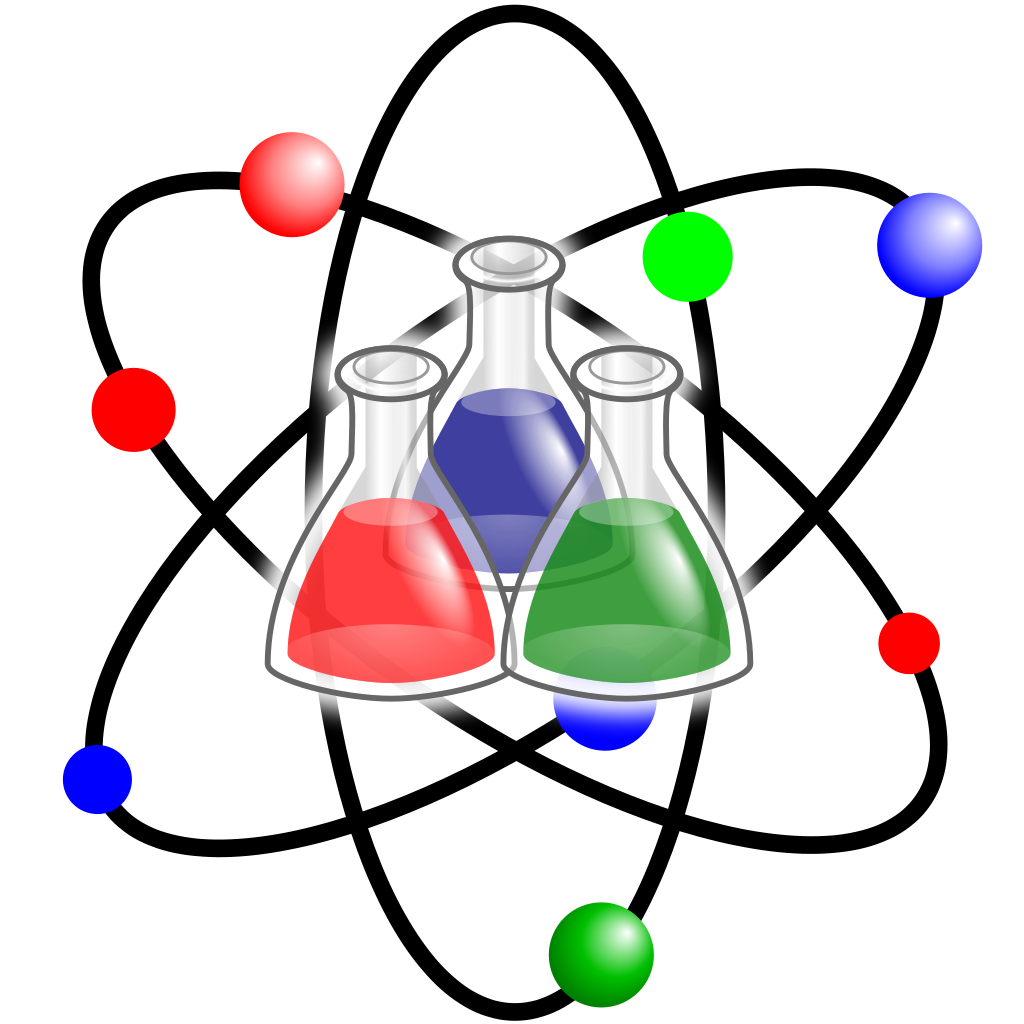 My Website
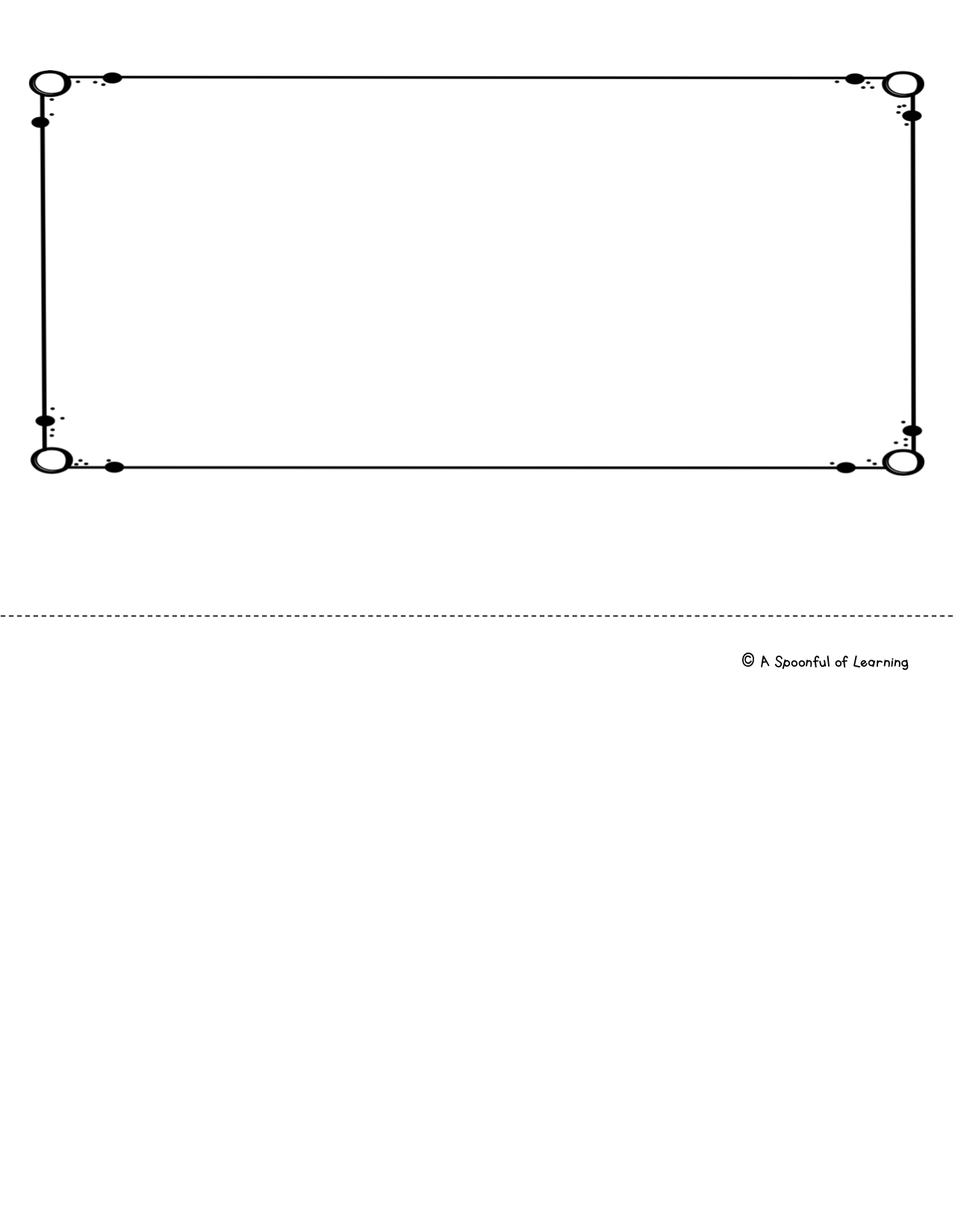 Field Trips
Due to COVID-19, no field trips are scheduled for this school year.

Teachers will work to offer virtual field trips for classes throughout the year that coordinate with units of study.
My Website
[Speaker Notes: Do we want to do a second one on here?]
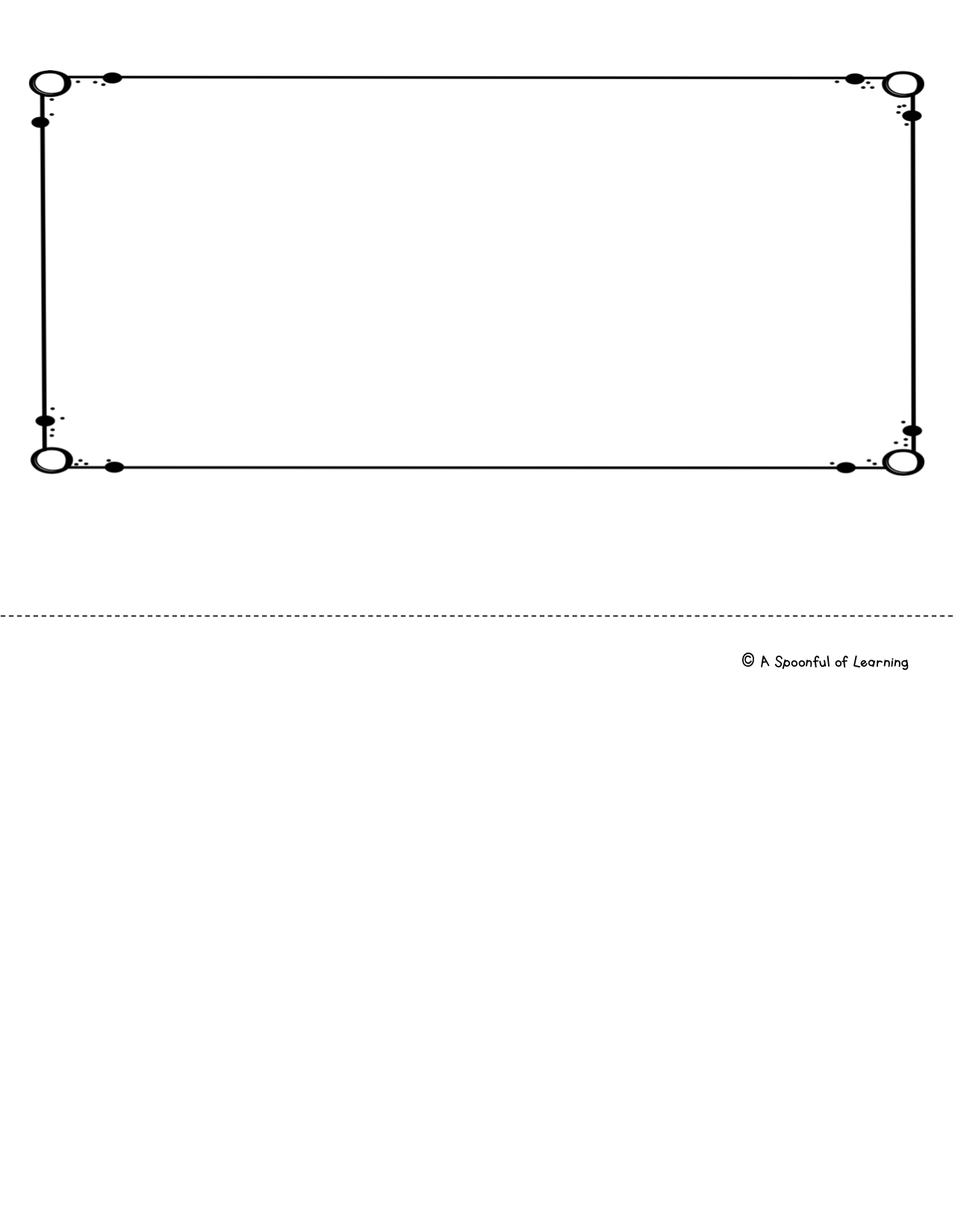 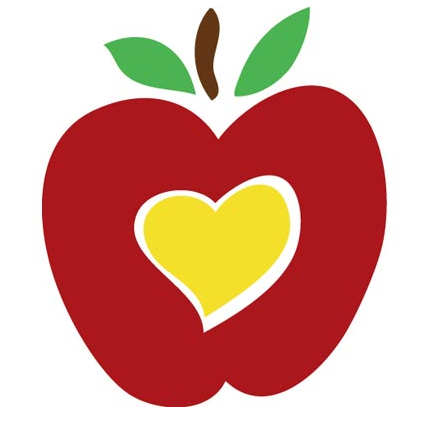 Volunteers

Due to COVID-19, our school will not allow volunteers on campus during the first semester.  

Check with your child’s teacher to see if there are other ways that you can assist.  There are often tasks that are able to be completed at home.
My Website
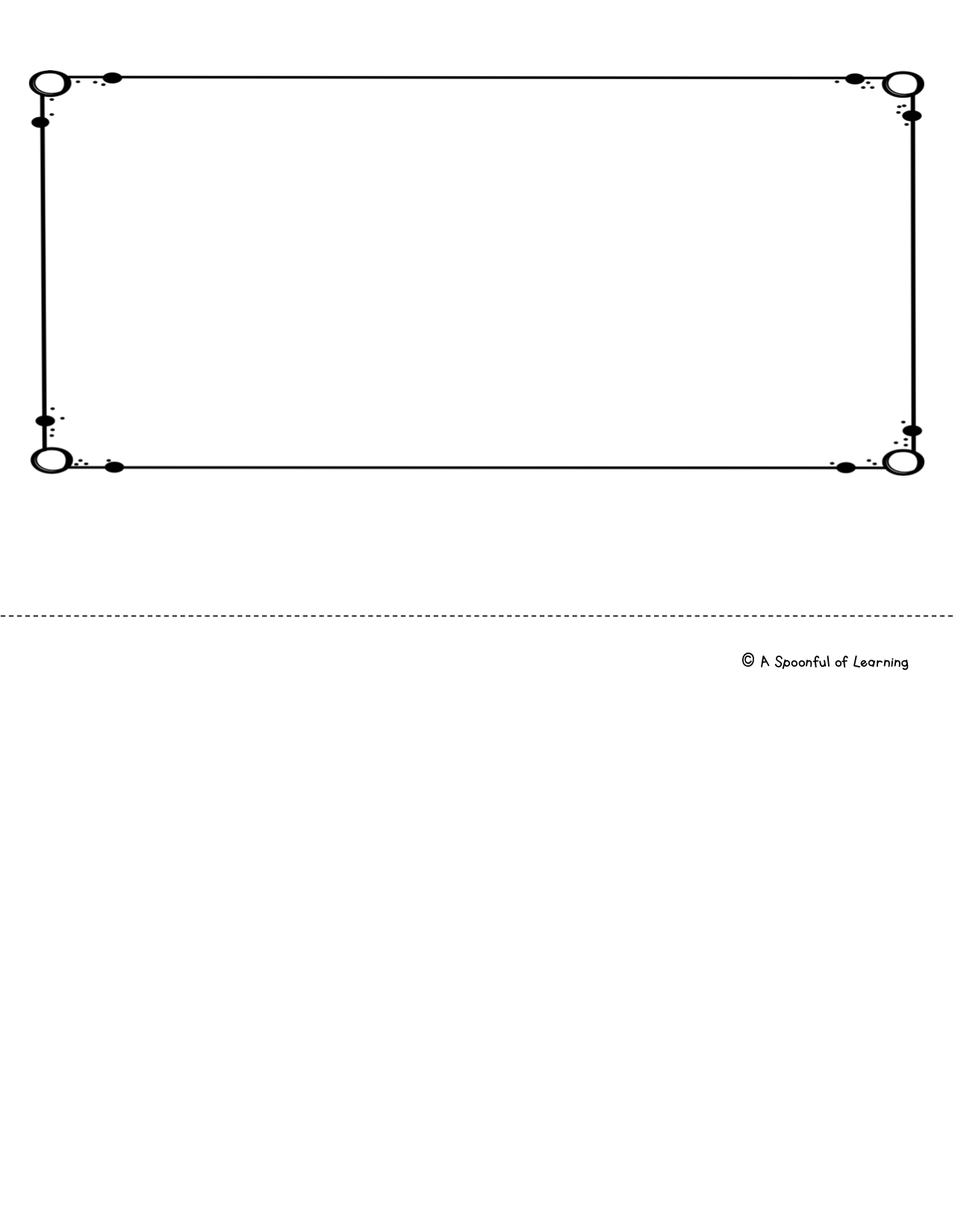 Student Access: ClassLink

    Single sign-on/Access to all sites
    Link is on Hawks Rise Homepage

Student login at home:
9-digitStudentID#@edu.leonschools.net

Password: 5digitLunch#
My Website
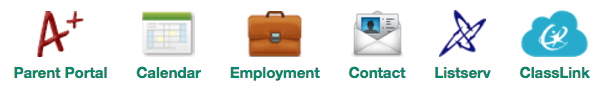 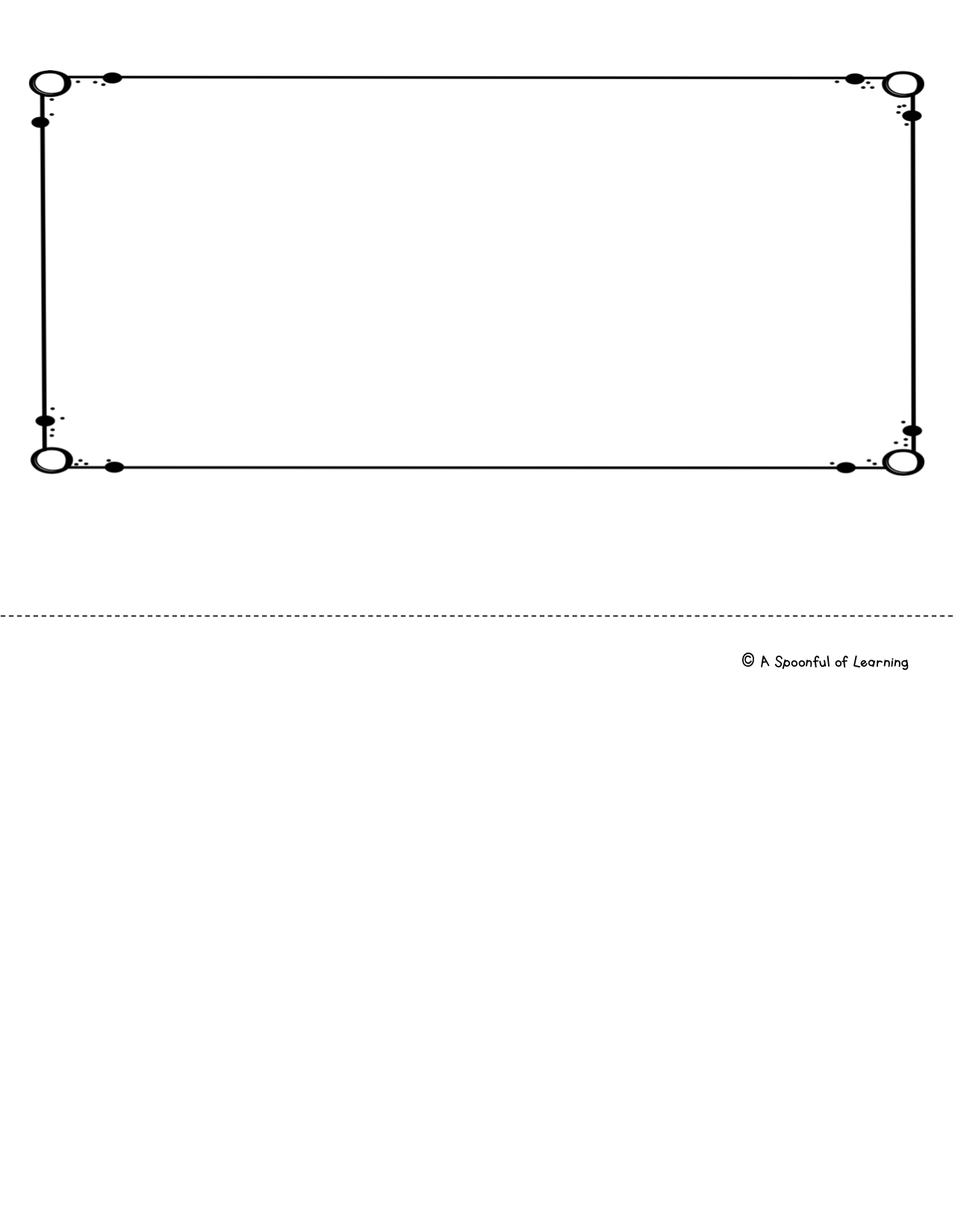 Parent Portal/FOCUS

See your child’s grades, attendance,FSA test history & health records.
https://www.leonschools.net/hawksrise

Need your username and password?
Call District HELP DESK at 487-7524
or email at FOCUShelp@leonschools.net
My Website
[Speaker Notes: Check on this too.]
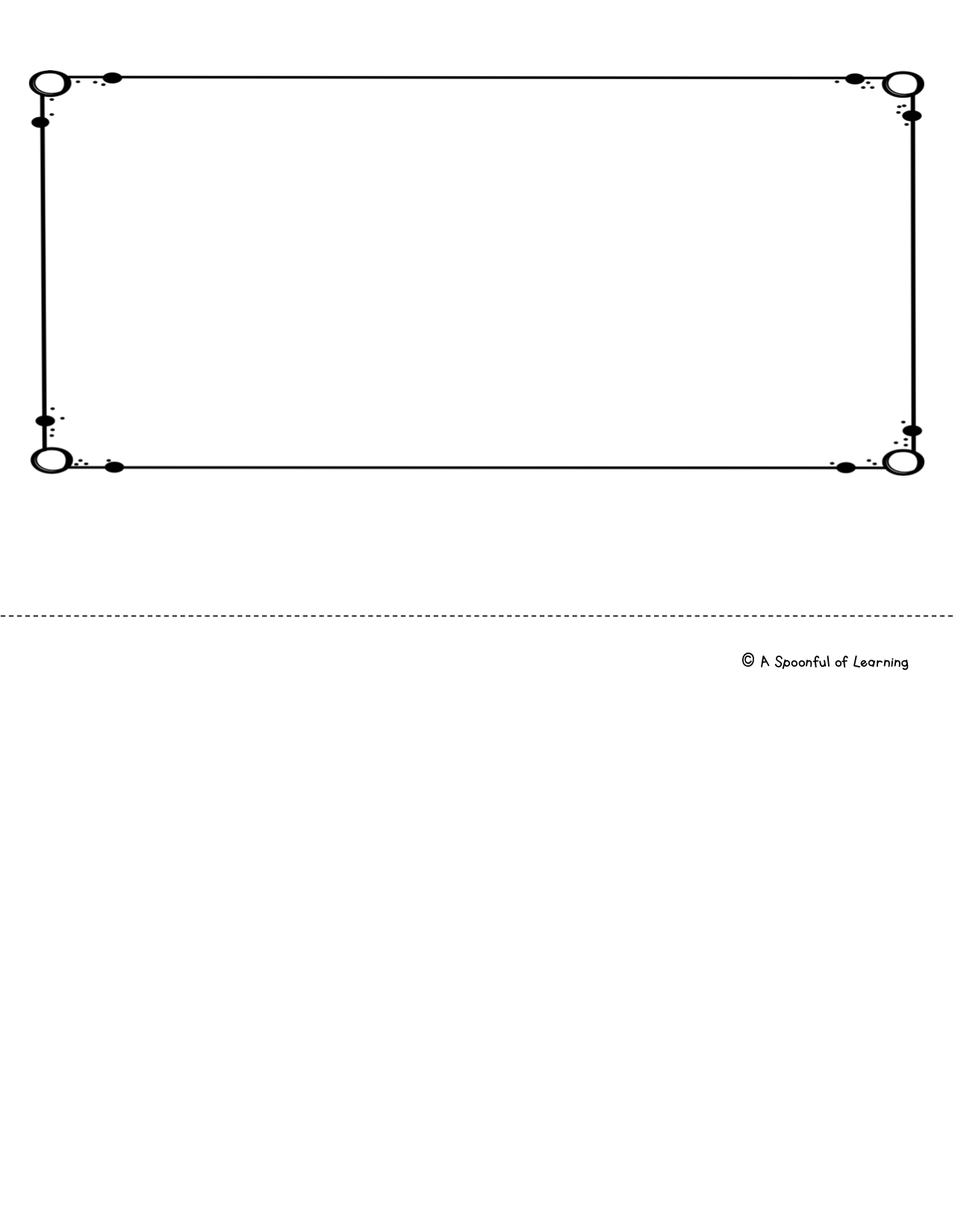 District Re-Opening Plan and FAQs
https://www.leonschools.net/reopenleon
Temperature checks, masks, physical distancing, and more
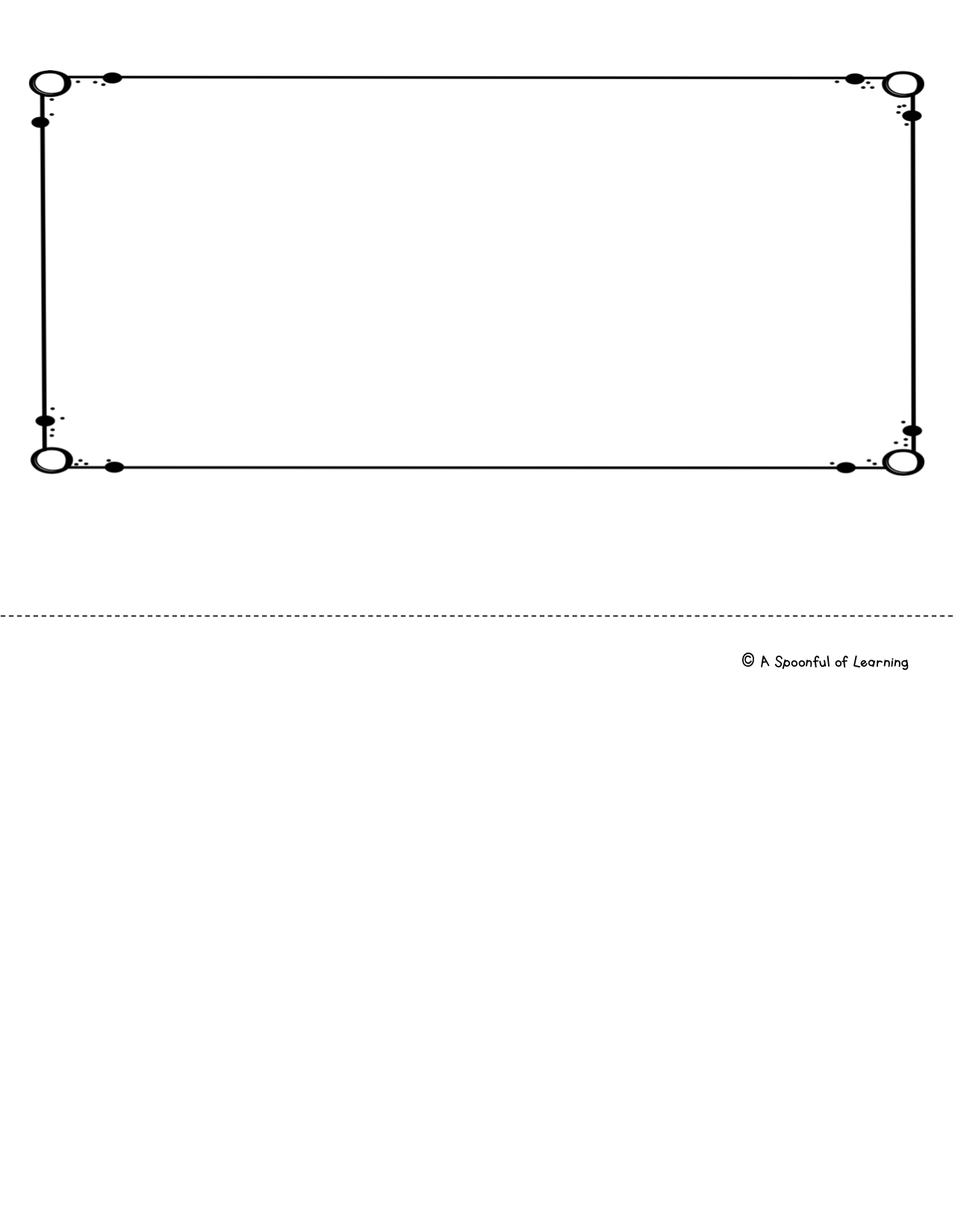 FERPAFamily Educational Rights and Privacy Act


If you prefer your child not be photographed during the school year (this includes yearbook),you may complete this form when you log in to Parent Portal/FOCUS or find in the forms section.
My Website
[Speaker Notes: Check on this too.]
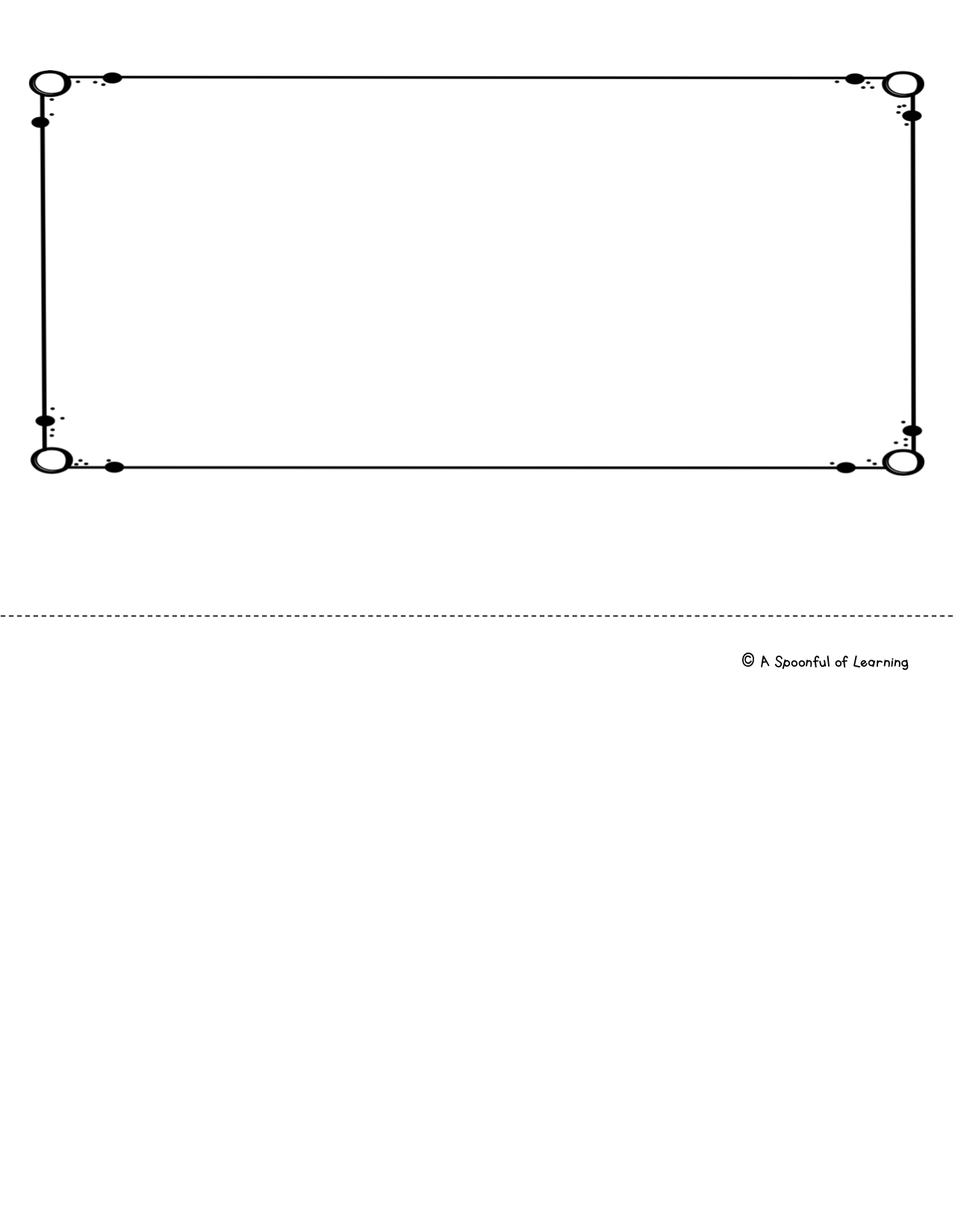 Conferences

Parent-Teacher conferences will be via phone or video-conference before the end of the first nine weeks.
Teachers will send out information at a later date.

Please e-mail if there is an immediate need.
My Website
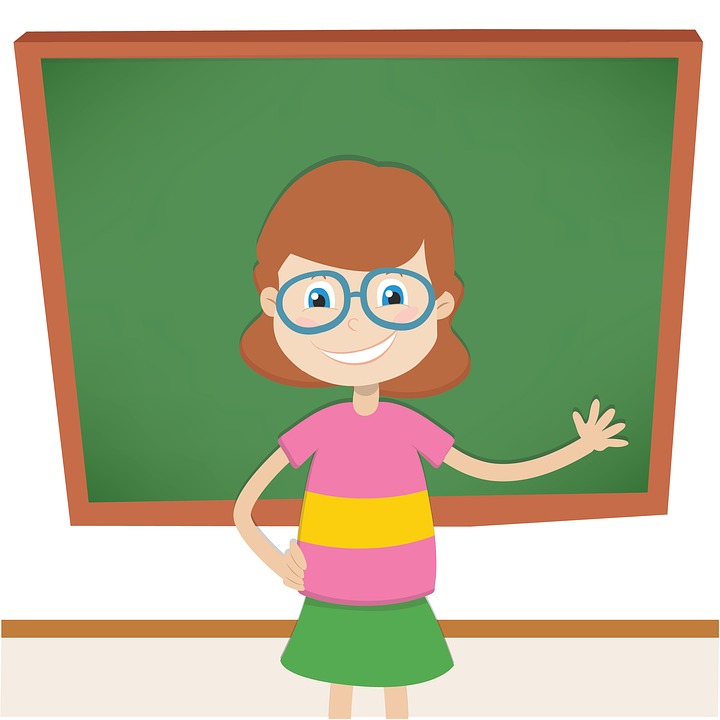 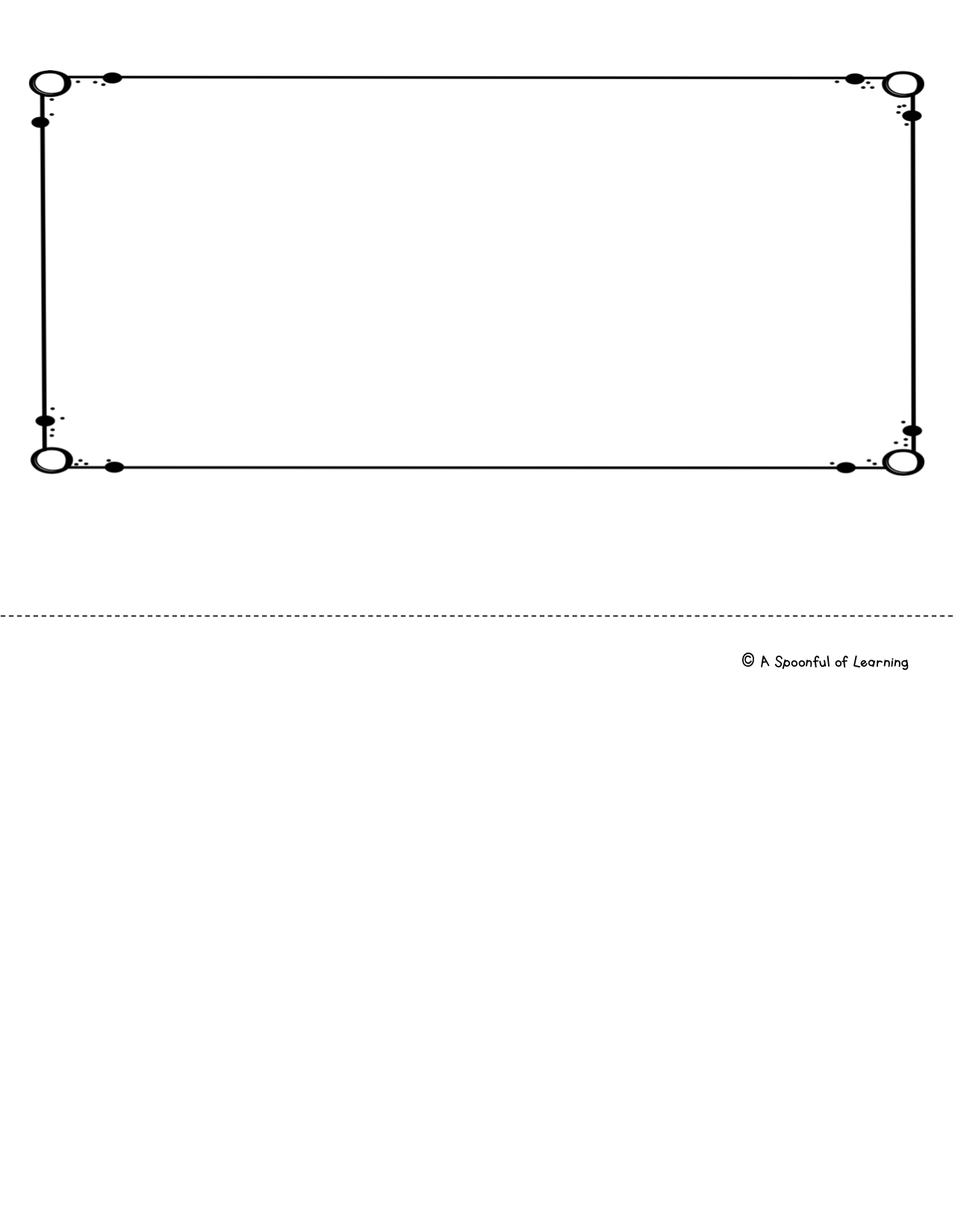 Changes in Dismissal

Call 487-4733 before 1:00 p.m.
Teachers may not see email after lunchtime.
My Website
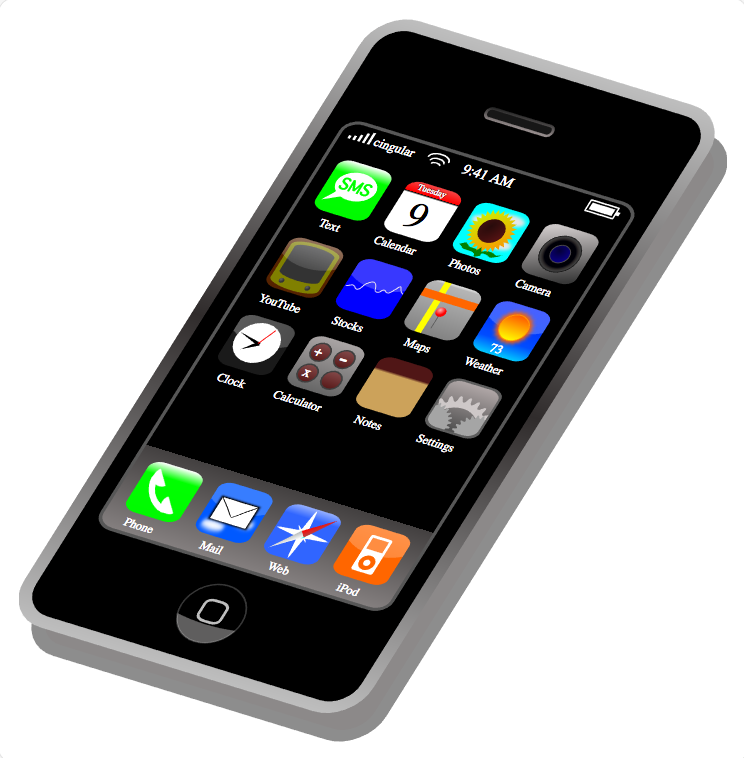 IMPORTANT NOTE: 
Dismissal will BEGIN at 2:30 this school year.
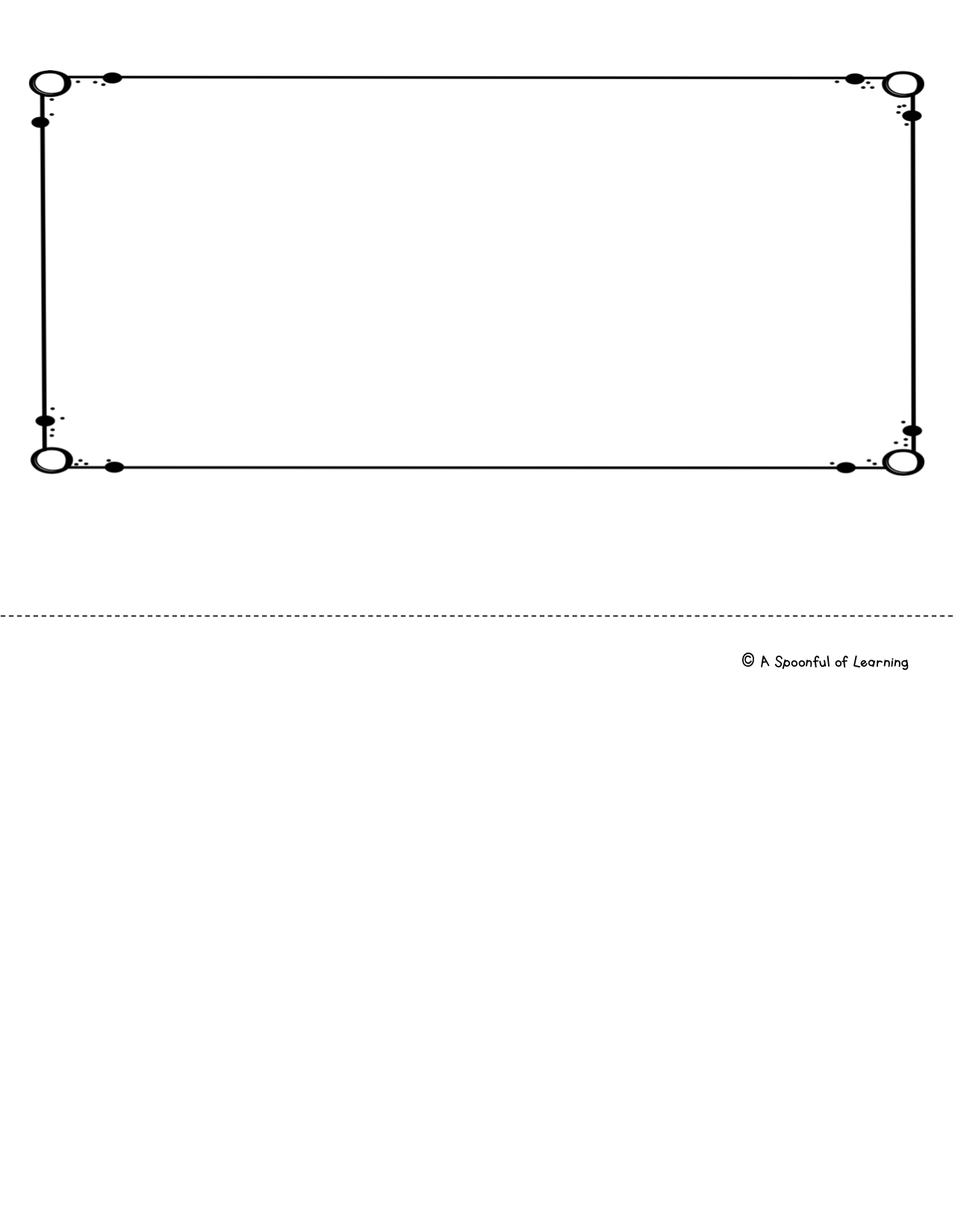 Absences

  Our time with your child is valuable.

           If an absence is planned, please let us          
           know in advance so we can gather work.

Please send an email to excuse any absence.
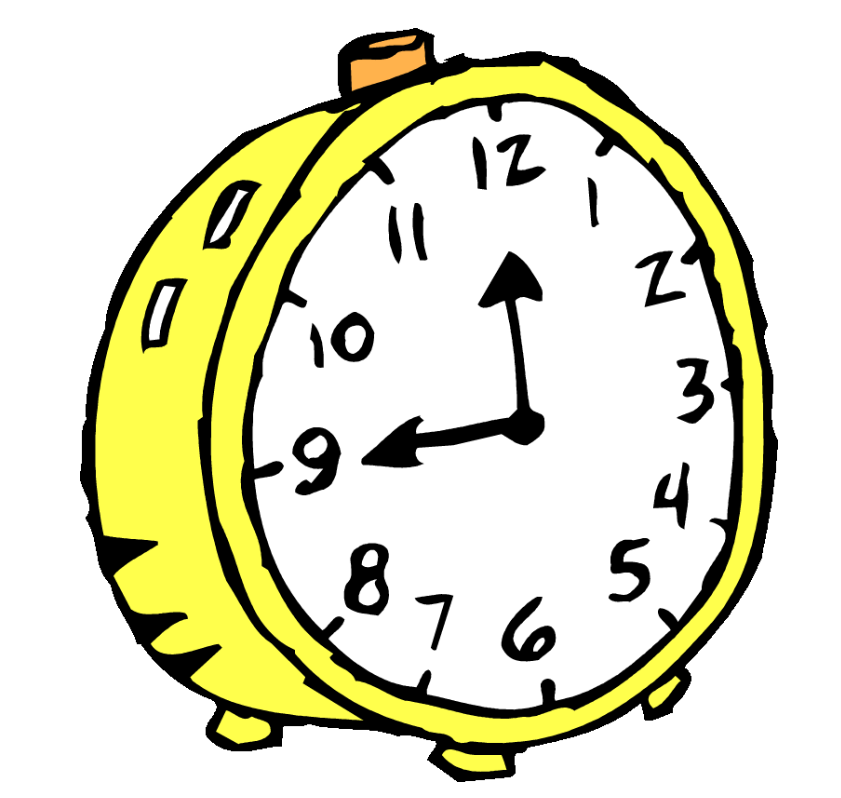 My Website
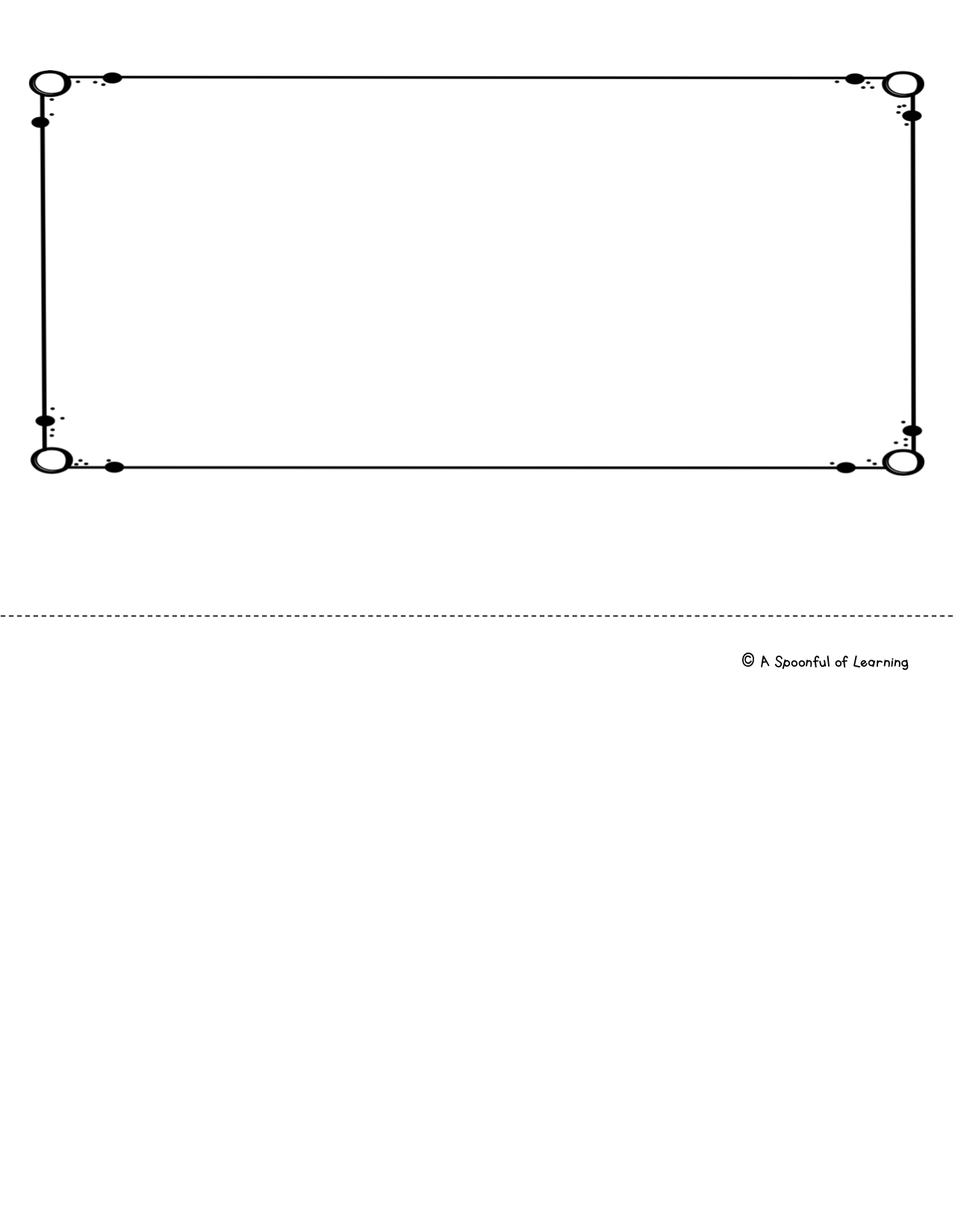 It Takes a Village

We are happy to be part of yours.
We’re looking forward to a great year!

     HRES 4th Grade Teachers
My Website
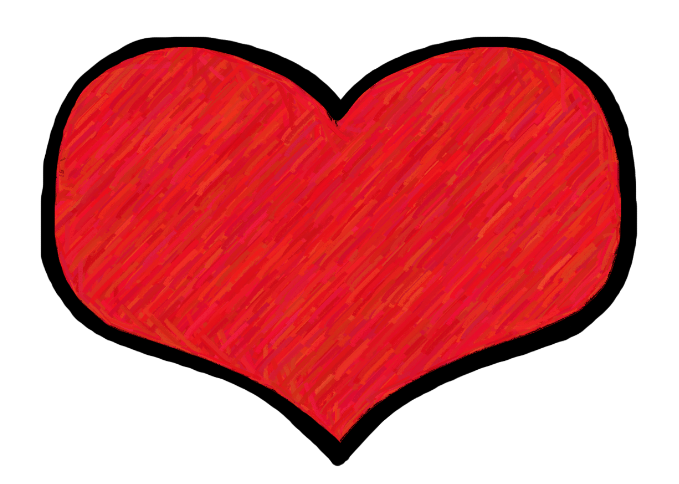 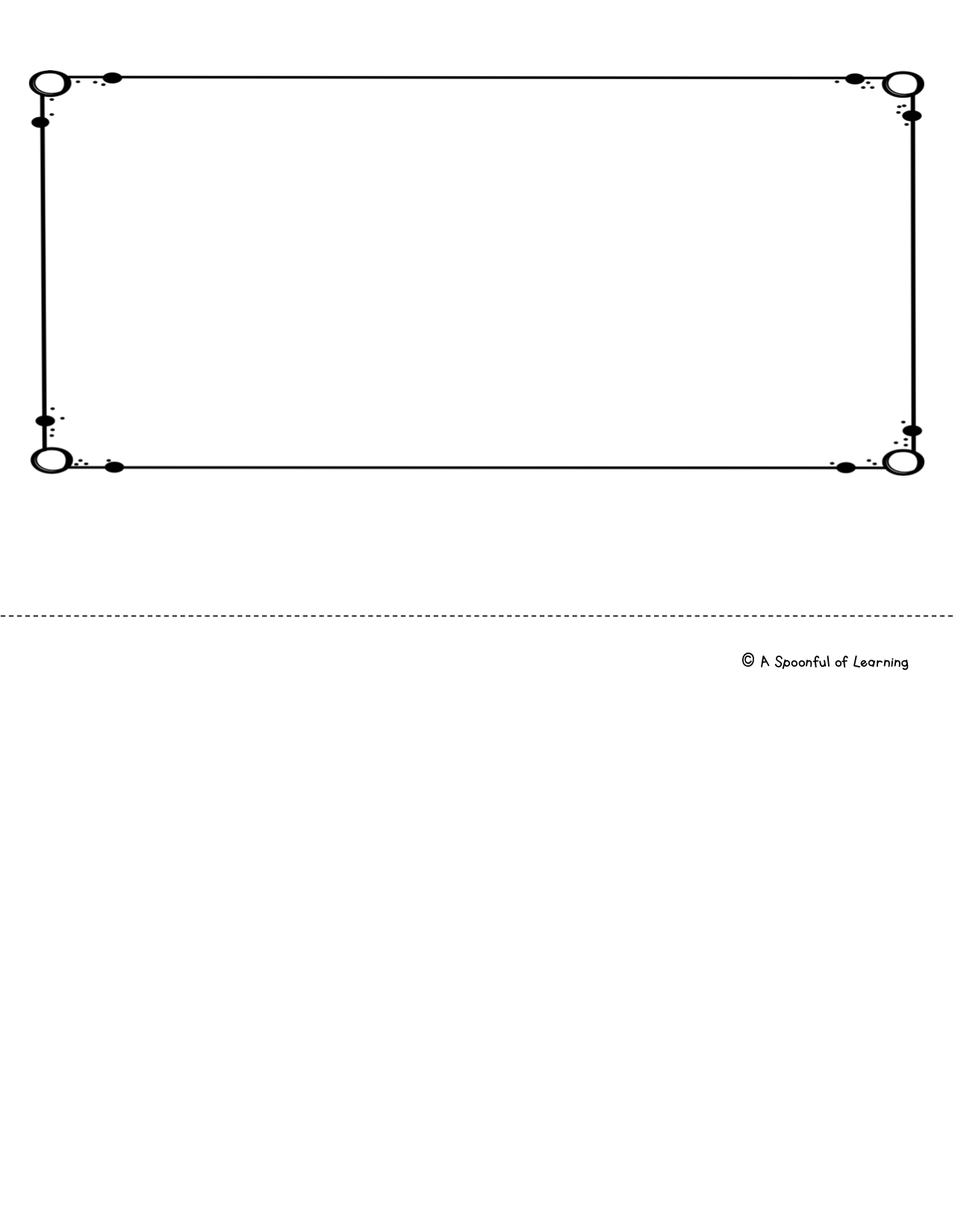 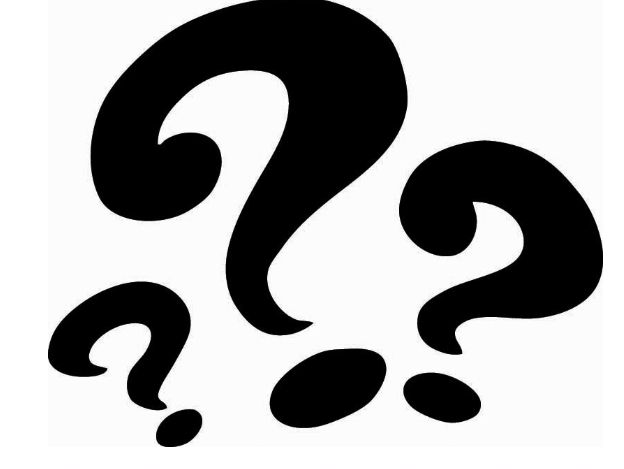 Questions

If you have questions, please email us.  
We are happy to schedule a phone conference or a video-conference call.
My Website